Social Security
Includes a number of government programs designed to insure stability in income and standard of living
Programs in Social Security: 
Old Age, Survivors, and Disability Insurance (OASDI)
Medicare (HI)
Unemployment Insurance (UI)
Social Security
Notes:
OASDI and UI began in 1935 under the Social Security Act; HI added during the 1960’s.
Programs are not means tested.  Many more people fall under program at some point in their lives than is the case for means tested programs.
Programs are financed separately from the rest of the federal government through payroll taxes.  Programs have their own dedicated stream of revenue.
Unemployment insurance is financed from taxes levied only on employers.
Social Security
The largest part of OASDI is the old age pension.
The pension one receives is tied to the amount the person pays in payroll taxes over working life.
To collect pension benefits, a person must have worked and paid payroll tax for approximately 10 years and be 62 years or older.
Social Security
The payroll tax for OASDI is 6.2% of wage earnings paid each by the employer and employee

Tax equals 12.4 cents of each dollar of labor earnings

The tax is levied only on earnings up to $14a7,000 as of 2022
Social Security
There is an additional tax for Medicare (2.9%) that’s shared between employer and employee and applies to all earnings
High wage earners pay an extra .9% surtax on wages past certain thresholds 
OASDI is moderately pro-poor
Low wage earners get a higher pension relative to career contributions than is the case for high wage earners
Social Security
OASDI is a pay as you go system:
Pensions paid out this year are financed by taxes collected this year
By the CBO’s measure, OASDI has run surpluses since 1983
The Social Security Administration does not include interest income and records deficits since 2010
Social Security
OASDI surpluses due to changes put in place starting in 1983
the payroll tax rate increased 
retirement year for full eligibility began to rise
For example, those born after 1960 will have to wait until age 67 to get full retirement income.
Social Security
Excess OASDI funds are used to purchase special government bonds – which amounts to the federal government owing money to itself.
The OASDI “fund” is small and would last a few months if pension funded only through bond savings
Although Social Security has own revenue stream and “fund,” its surplus is counted in calculating US budget deficit
1997 Federal Budget (in billions)
Social Security is thought as a separate trust fund but its surpluses are counted in yearly calculation of federal government deficit
Social Security
Social Security has contributed to decrease in poverty among the elderly
In 1960 the poverty rate among the elderly was 14 percentage points higher than the general poverty rate; in 2001 the poverty rate among the elderly was 10% against a general poverty rate of 12%.
Rate of Return to Social Security
Return to pension system can be measured by imputed interest 
Rate of return depends on
Size and timing of contributions to Social Security system
Size and timing of the pension received
For example, by 2022, the retirement age for full pensions will increase to 67 years of age  --  this decreases rate of return to system
Future Value Equation
Ft=P(1+r)t
Ft - future value
P – principal or present value
r – interest rate
t – time periods into the future
Rate of Return
For those retiring over period 1950-1975 the rate of return for the taxes paid into OASDI averaged 10.4% 
higher than the average return in the private sector
Rate of Return to Social Security
Social Security recipients also faced little to no risk of default – risk that could arise in fully funded private pension.
A fully funded pension plan is one in which savings today are invested in assets such as stocks and bonds, and the accumulated assets pay for the future benefits promised by the pension.
Given present relationship between taxes paid and pension payout, workers retiring in 2020 will receive a return that’s lower than the average return for private pension
Program Changes in OASDI and  Demographics
Define
t - tax rate of OASDI
W - average taxable wage
L - number of workers in labor force
R - number of Social Security pension recipients
B - average dollar value of benefits (per recipient)
Program Changes in OASDI and  Demographics
Assume revenue from tax on wages is just enough to cover pensions
   t∙W∙L=B∙R
   Total tax revenue = total pension payout
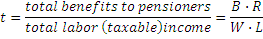 Program Changes in OASDI and  Demographics
Rearrange terms: 
t = B/W ∙ R/L
B/W – average level of OASDI benefits divided by average wage  --  replacement rate
R/L – number of pensioners divided by number within work force – dependency ratio
Program Changes in OASDI and  Demographics
Up thru 1970’s replacement rate and dependency rate were low, allowing low tax rate to finance OASDI pension
Change in R/L       
Over time the dependency ratio has increased due to increasing longevity of pensioners (higher R), immigration changes, lower birthrate (lower L)
In 1997 R/L equaled .29, meaning there were .29 pensioners for every worker, or 3.4 workers for every pensioner
By 2030, R/L will equal 0.5, which means 0.5 pensioners for every worker, or 2 workers for every pensioner
If no other change takes place taxes would have to rise
Change in B/W
Social Security benefits increased sharply in the late 1960’s and was indexed to the inflation rate in 1972
Real wages do not grow as fast now as in previous decades
Future of Social Security
Social Security Administration projects yearly OASDI outlays will exceed non-interest income into the future
Demographic changes and changes in economy point to decreasing return to Social Security System
In order to respond to an increasing proportion elderly and stagnating wages, taxes must be increased or benefits cut; either change decreases return to system
Possible Changes to System